Приключения колобка
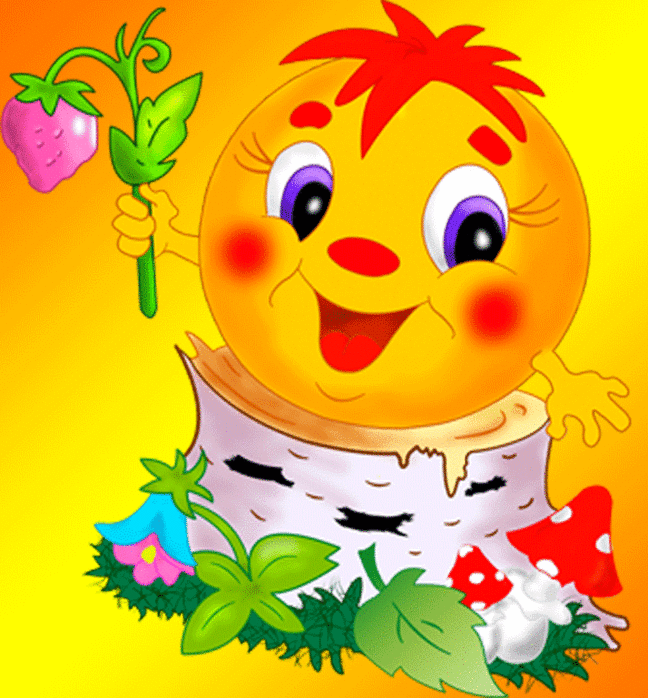 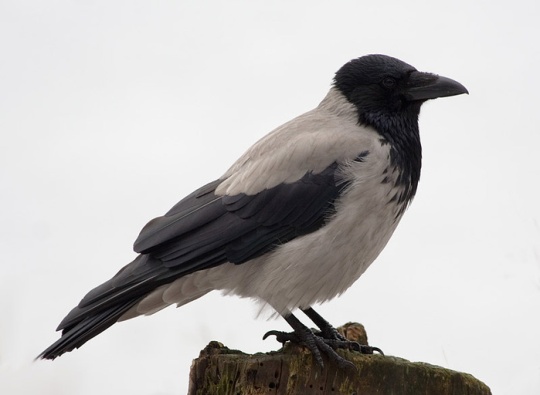 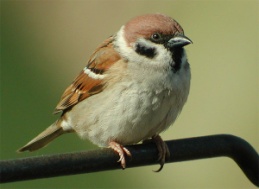 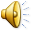 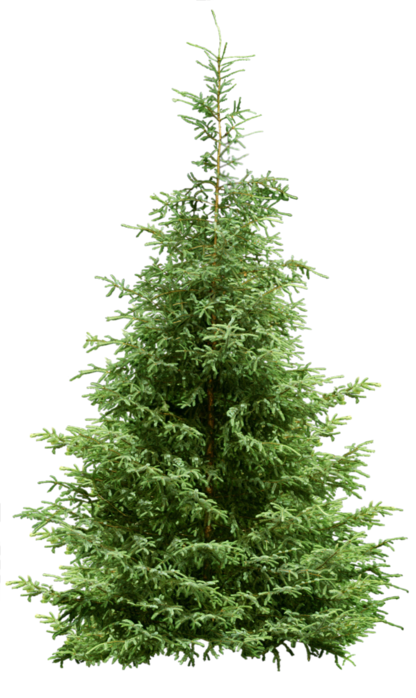 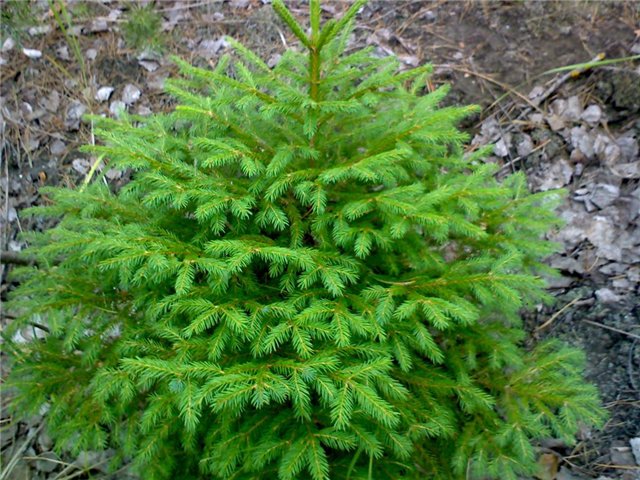 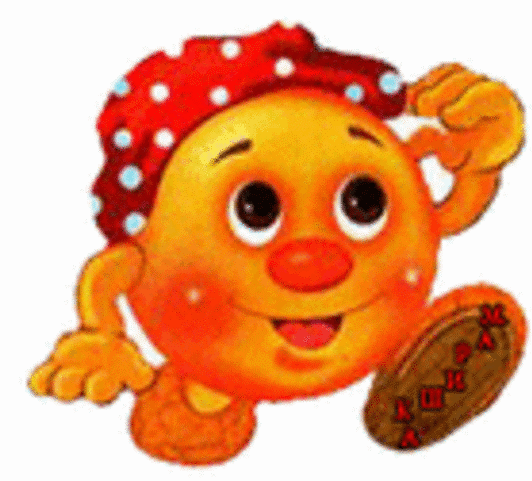 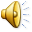 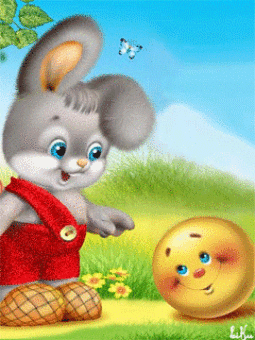 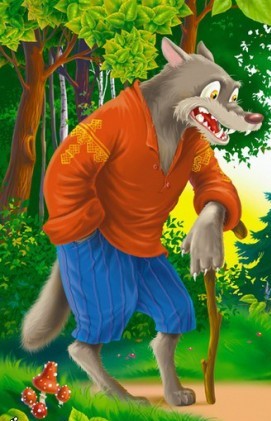 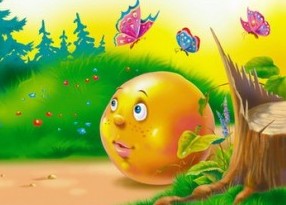 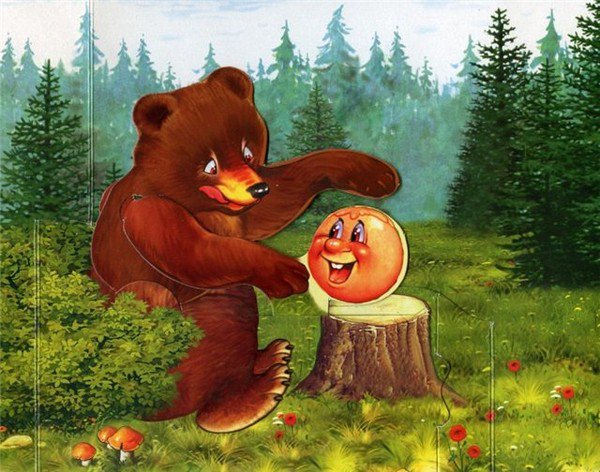 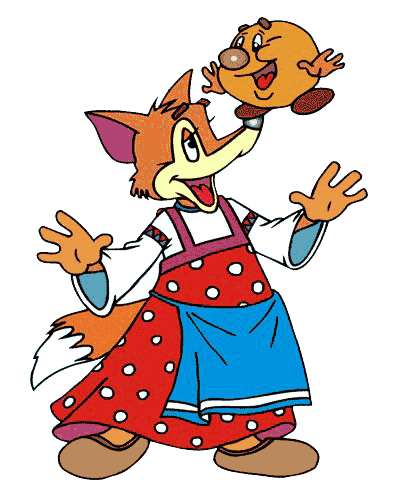